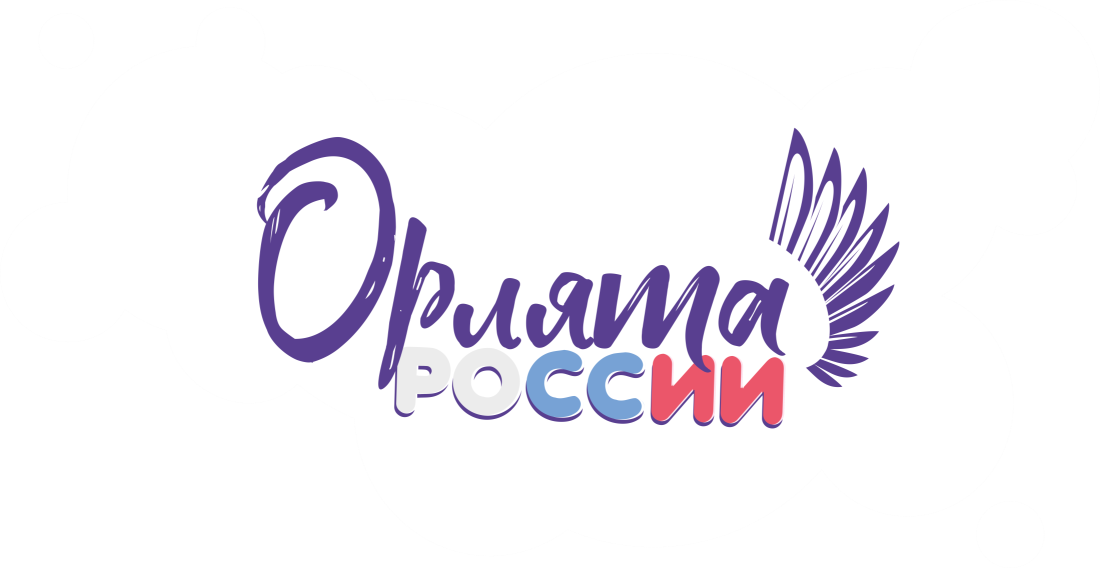 РАЗВИТИЕ ВОСПИТАТЕЛЬНОГО ПОТЕНЦИАЛА СИСТЕМЫ ОБРАЗОВАНИЯ КАК КЛЮЧЕВОЕ УСЛОВИЕ УКРЕПЛЕНИЯ НАЦИОНАЛЬНОГО СУВЕРЕНИТЕТА

РЕАЛИЗАЦИЯ ПРОГРАММ СОЦИАЛЬНОЙ АКТИВНОСТИ ДЕТЕЙ И МОЛОДЁЖИ
Реализация программы социальной активности обучающихся начальных классов
«Орлята России»
 в  Красноярском крае
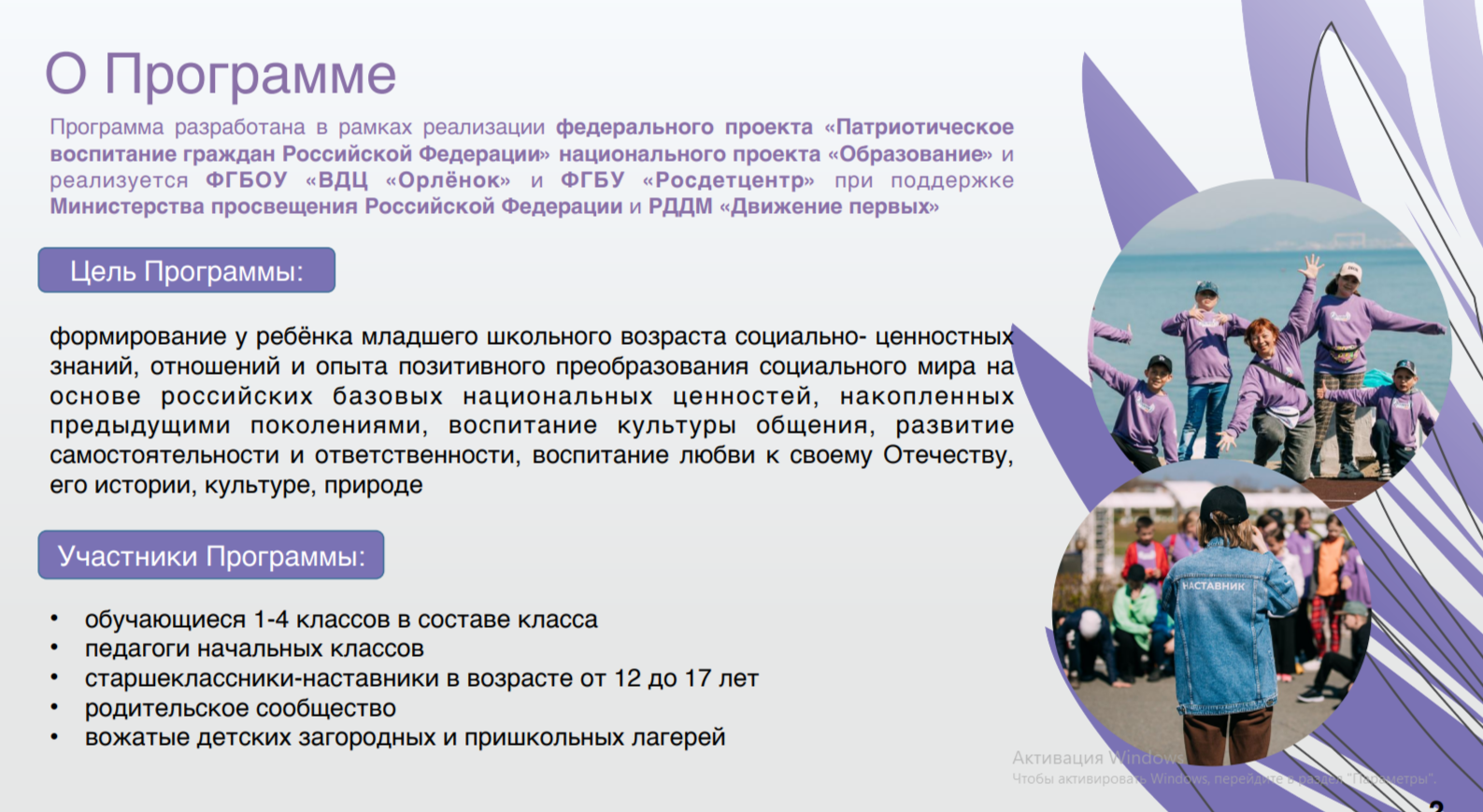 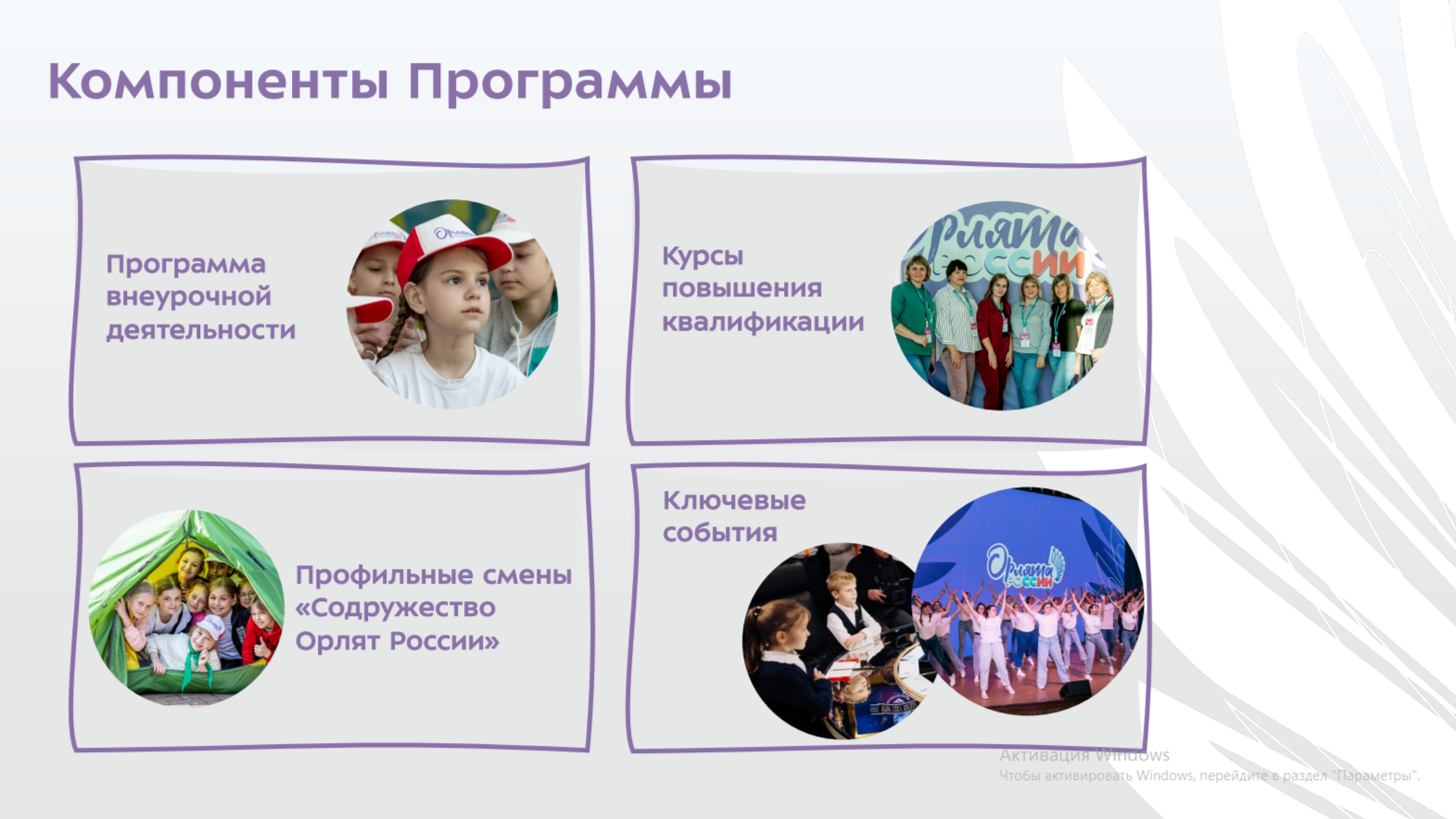 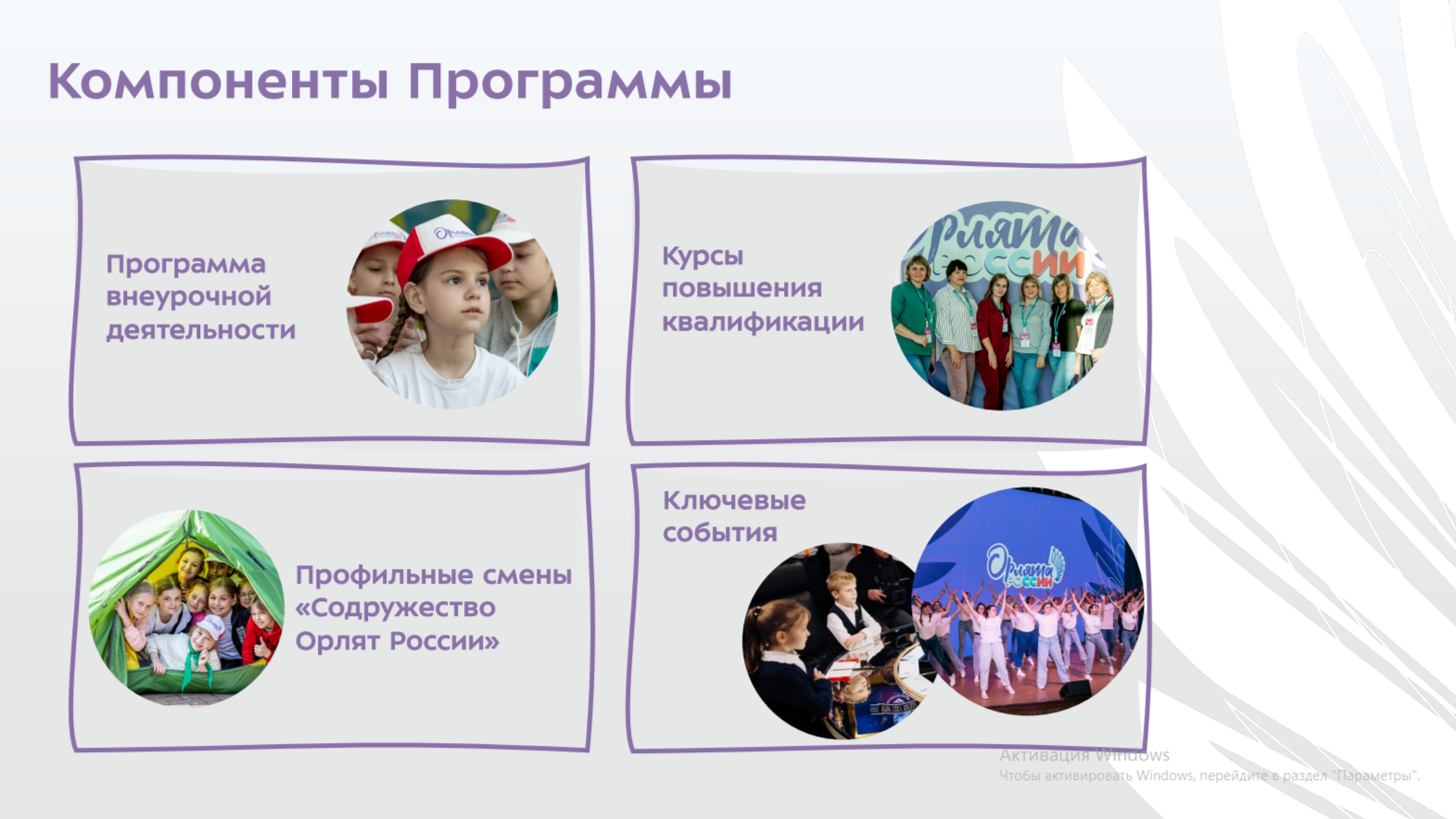 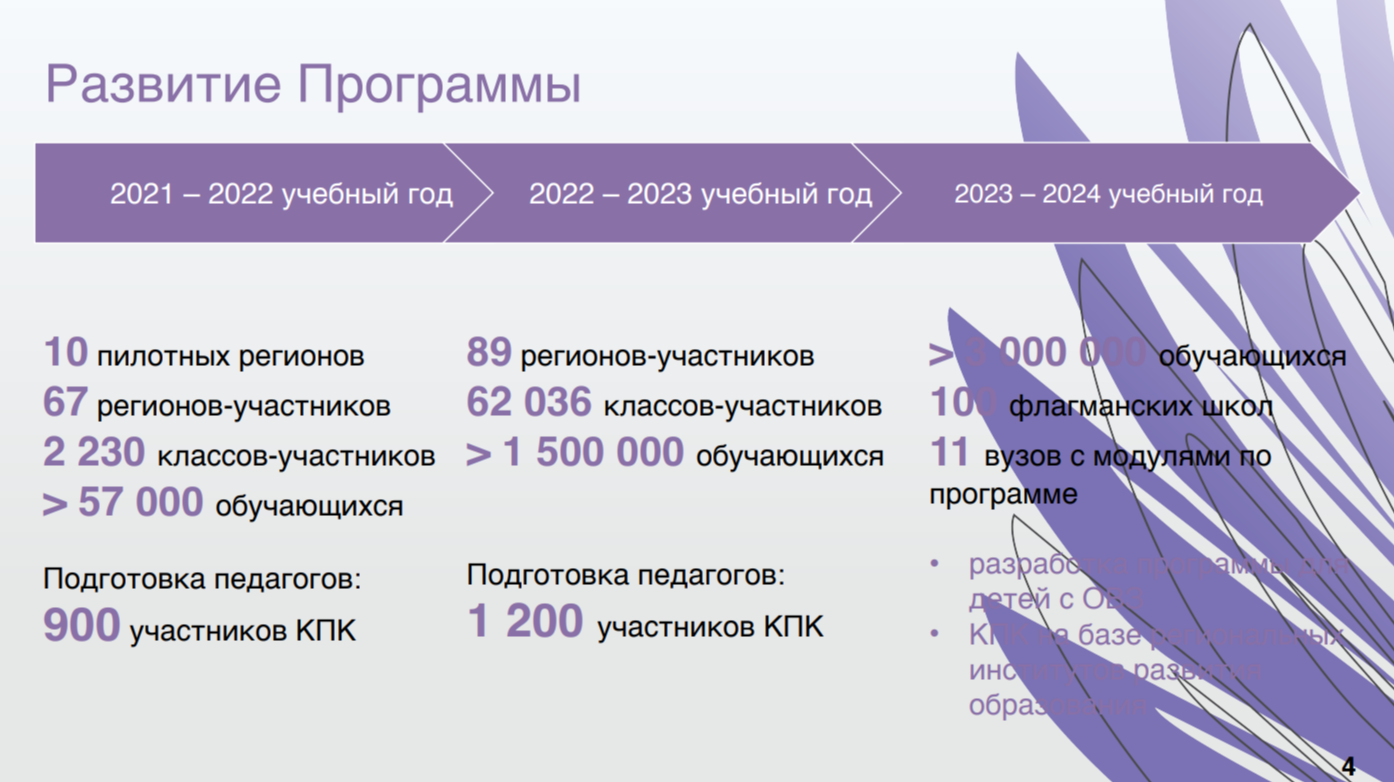 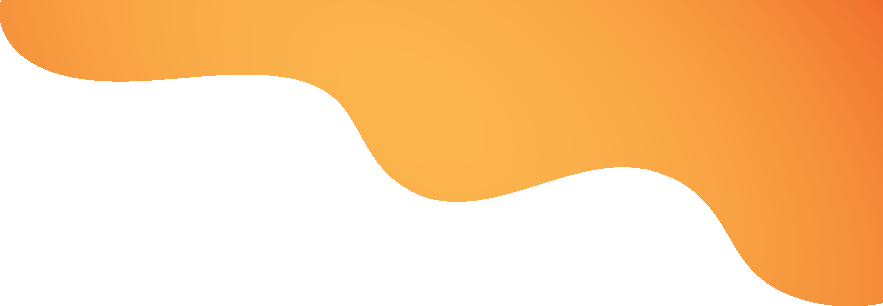 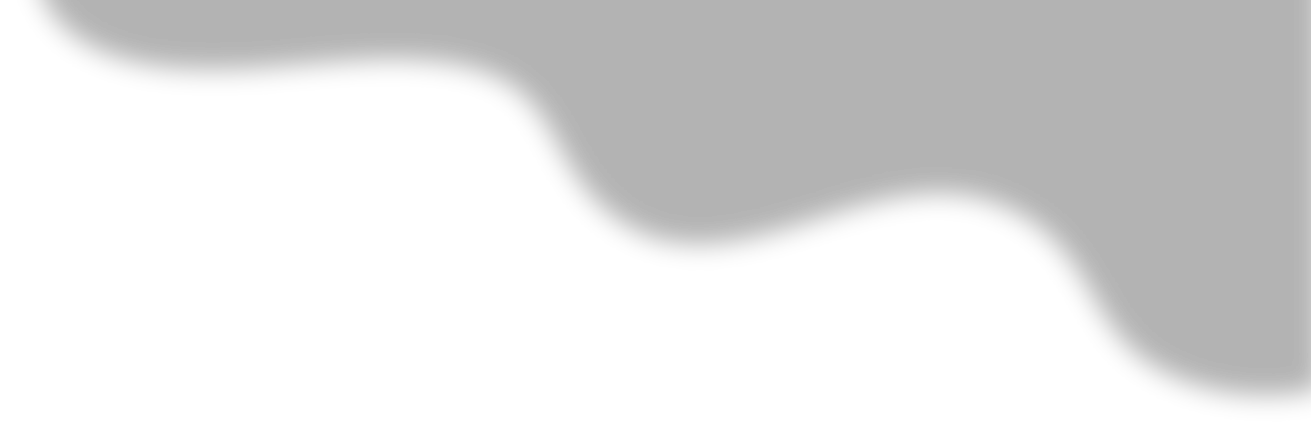 РАЗВИТИЕ ПРОГРАММЫ
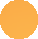 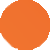 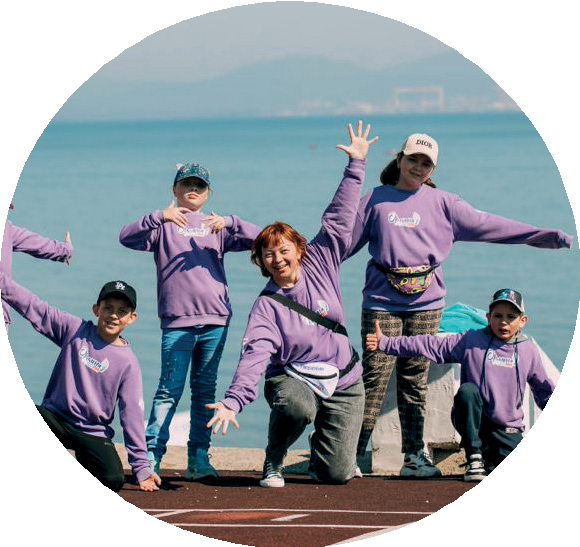 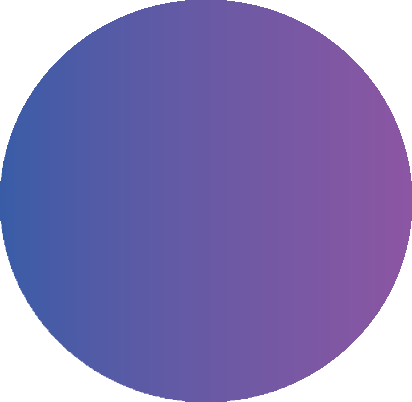 2022– 2023 учебный год
2023– 2024 учебный год
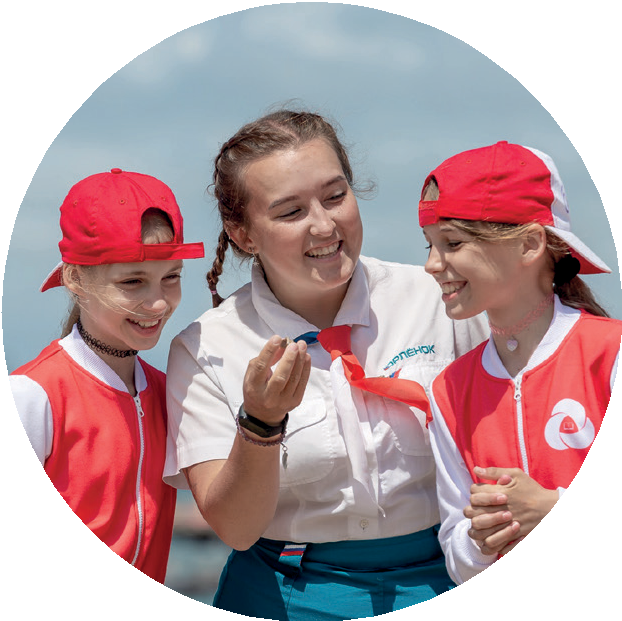 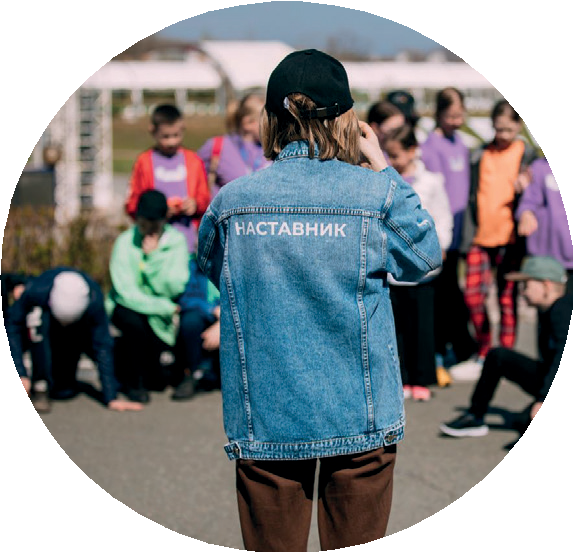 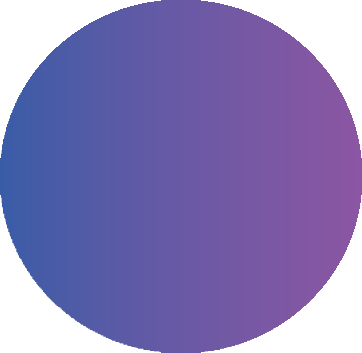 89 регионов-участников
62 036 классов-участников
1 500 000 обучающихся
89 регионов-участников
120 000 классов-участников
3 000 000 обучающихся
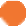 Подготовка педагогов:
1 200 участников КПК
Программа рекомендована Минпросвещения России для  организации внеурочной деятельности в рамках реализации  федерального государственного образовательного стандарта  начального общего образования.
Партнёры:
Всероссийский детский центр «Орлёнок»
Всероссийский детский центр «Океан»
Клуб выпускников конкурса «Лидеры России» «Эльбрус»
Интеллектуальная игра «Что? Где? Когда?»
Дом Деда Мороза в Великом Устюге
Проект #ЖИТЬ
Волонтеры Победы
Волонтеры-экологи «Делай»
В 2023 ГОДУ:
РЕГИСТРАЦИЯ  
В ПРОГРАММЕ,  МЕТОДИЧЕСКИЕ  РЕКОМЕНДАЦИИ
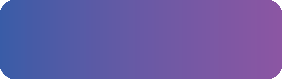 Федеральные тематические
смены в ВДЦ
9 окружных слетов педагогов
начальных классов и наставников
Форум педагогов начальных  классов
Онлайн-праздник «День знаний  вместе с «Орлятами России»
Интеллектуальная игра
«Что? Где? Когда?»
Онлайн-праздник «Новый год                  в кругу друзей»
СООБЩЕСТВО ВК
ТЕЛЕГРАМ-КАНАЛ
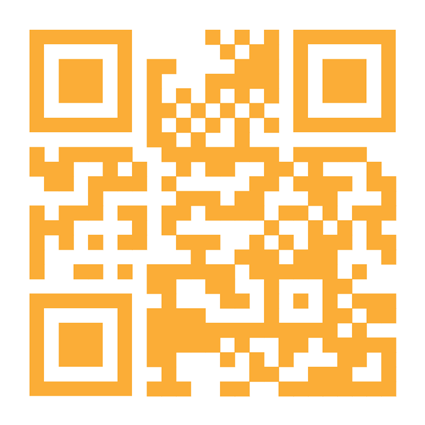 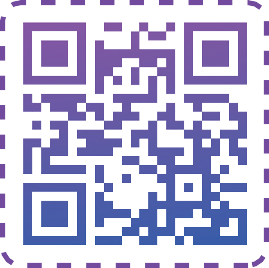 6
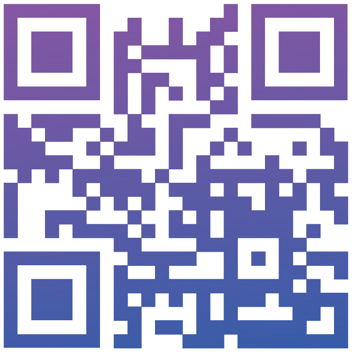 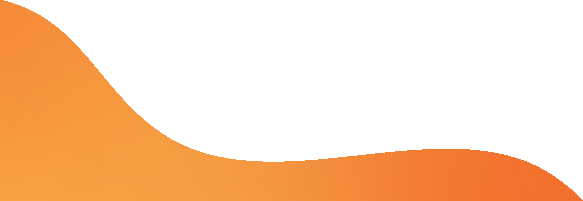 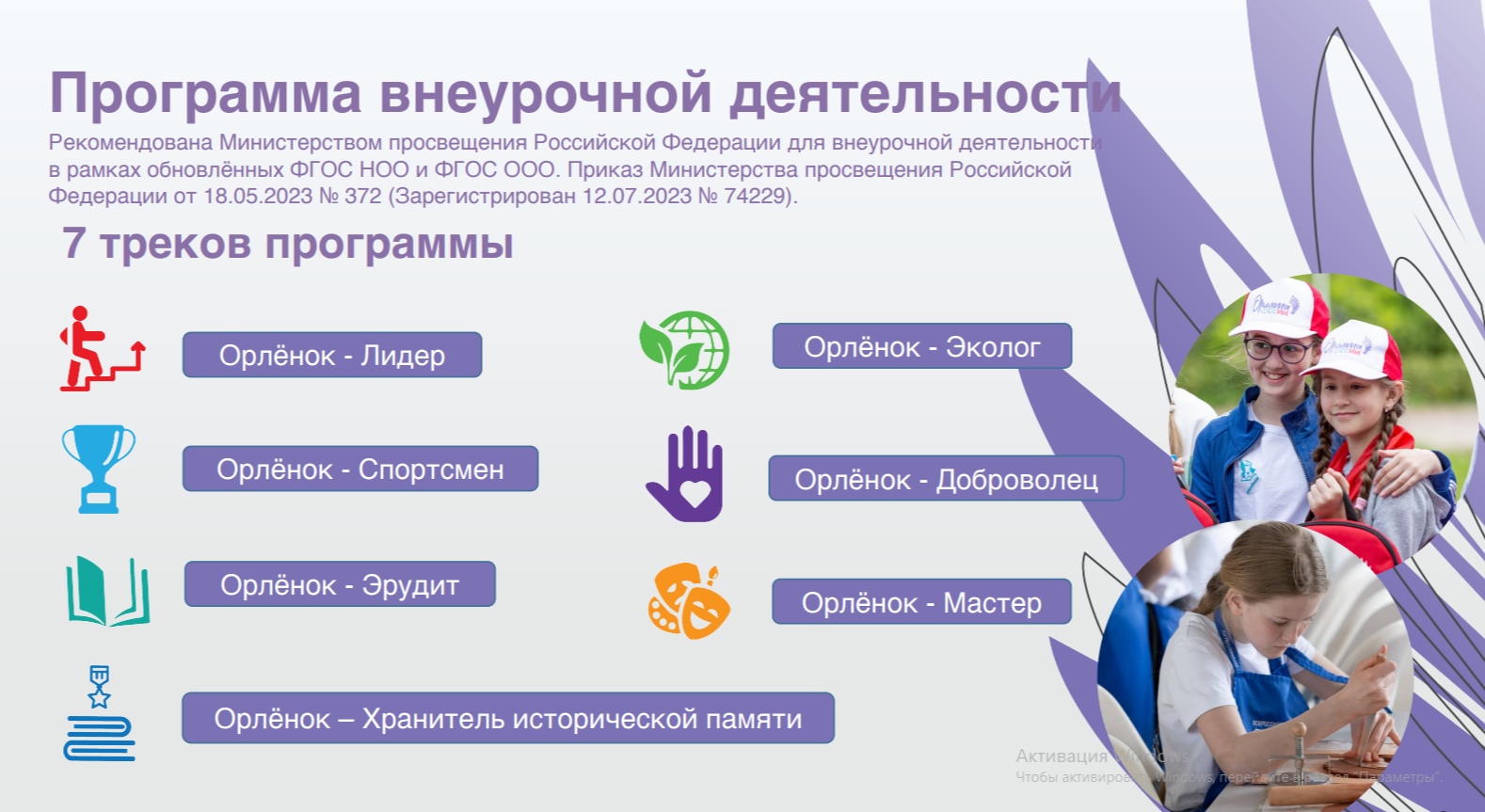 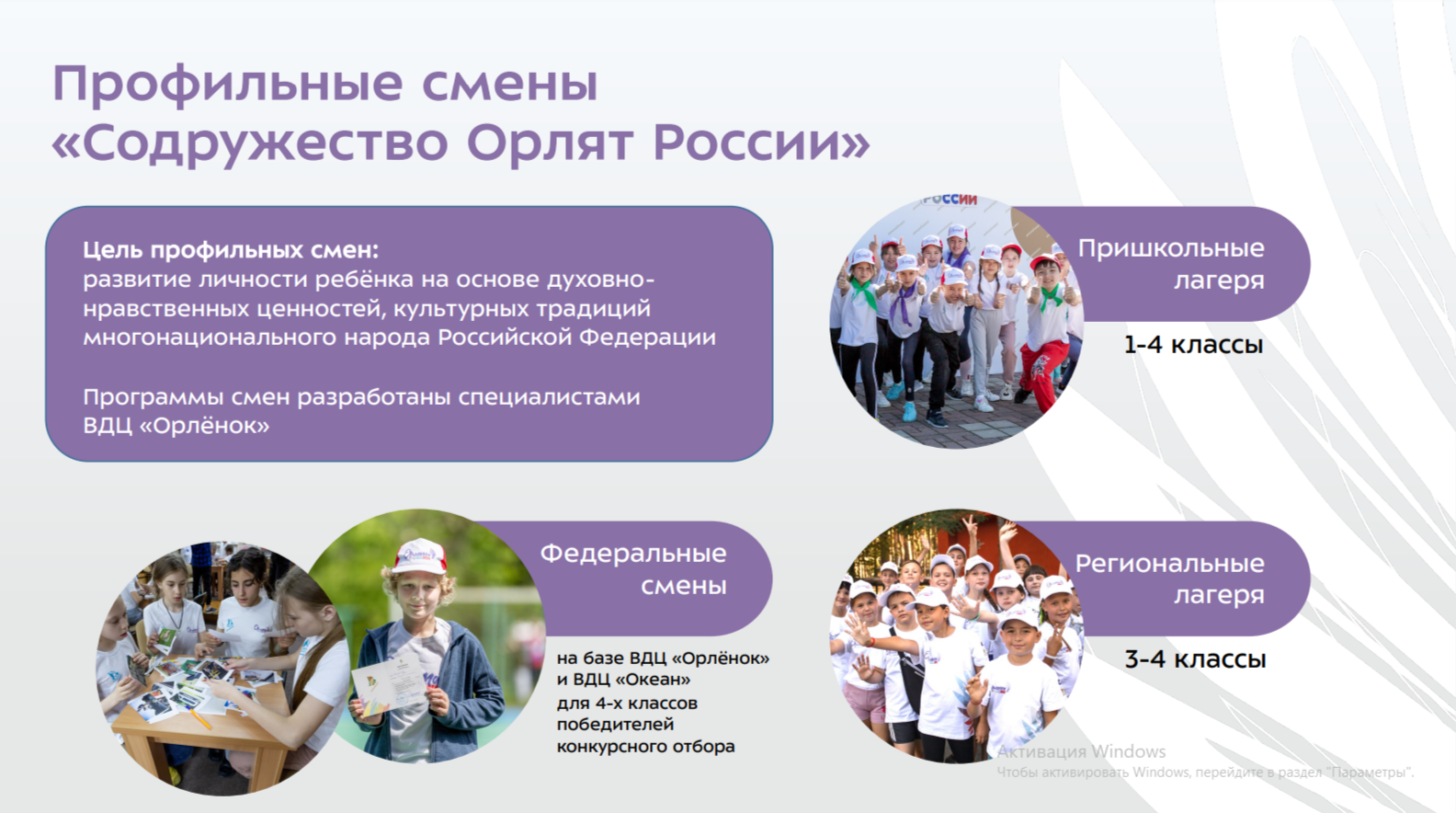 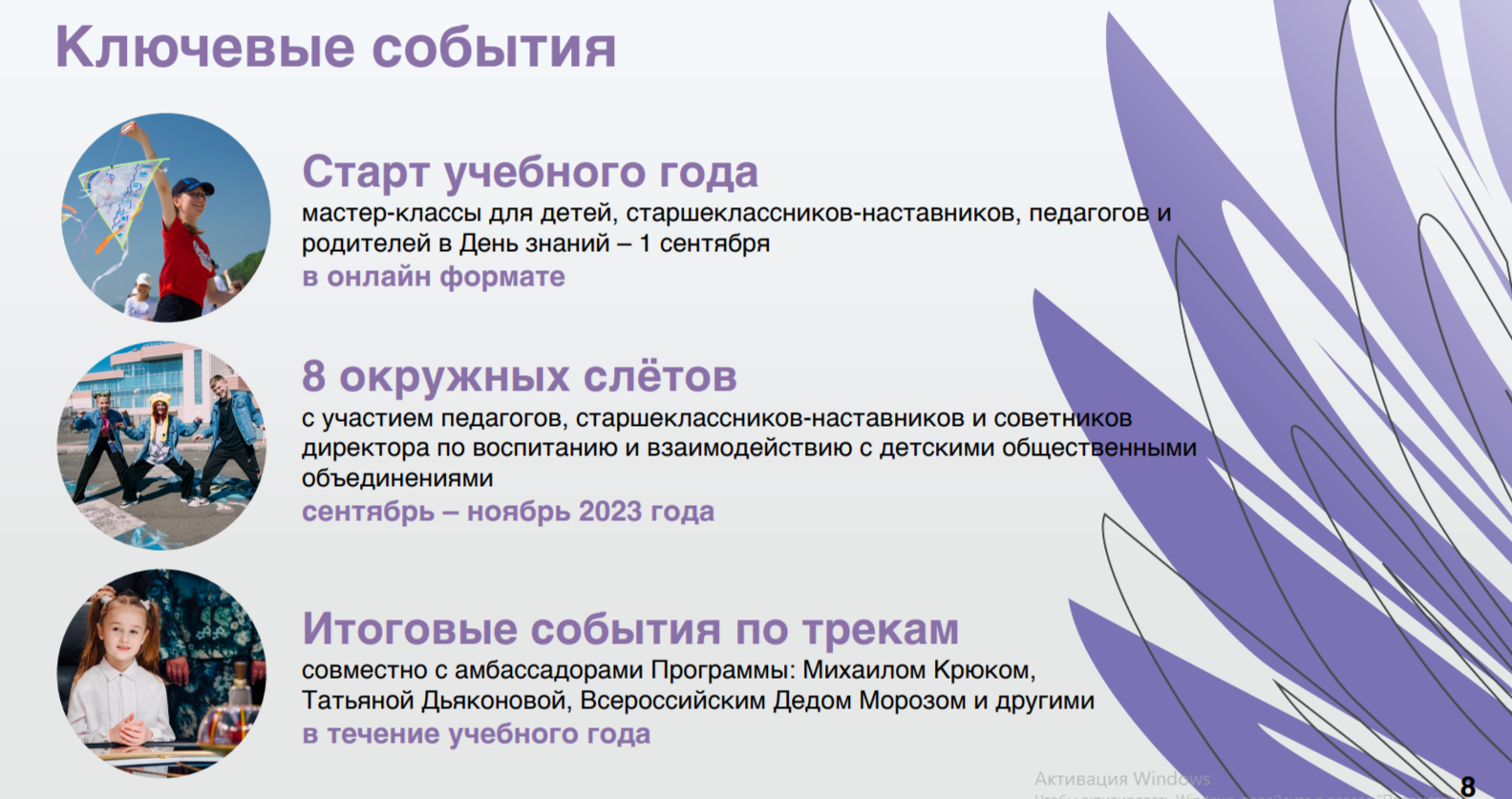 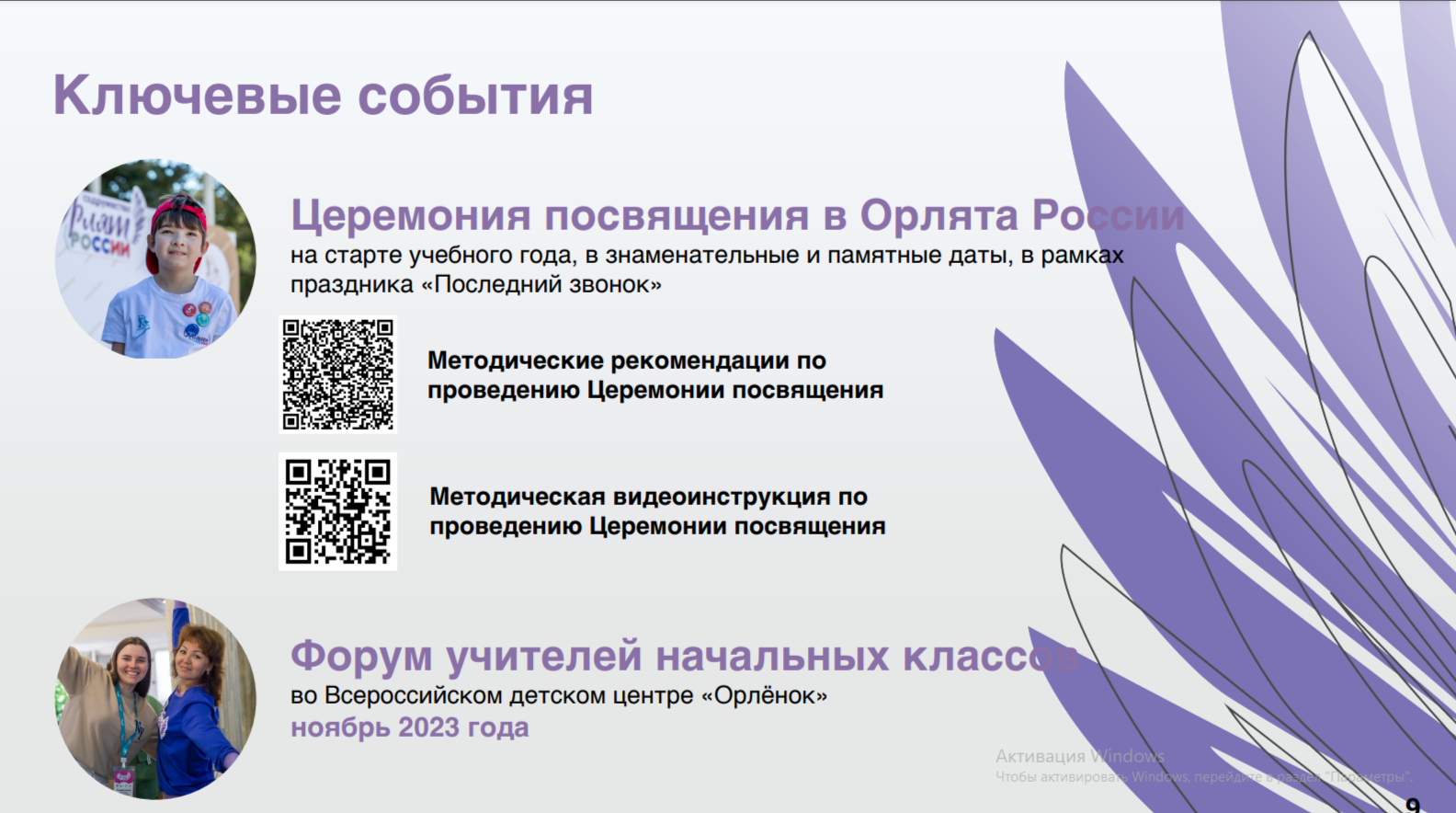 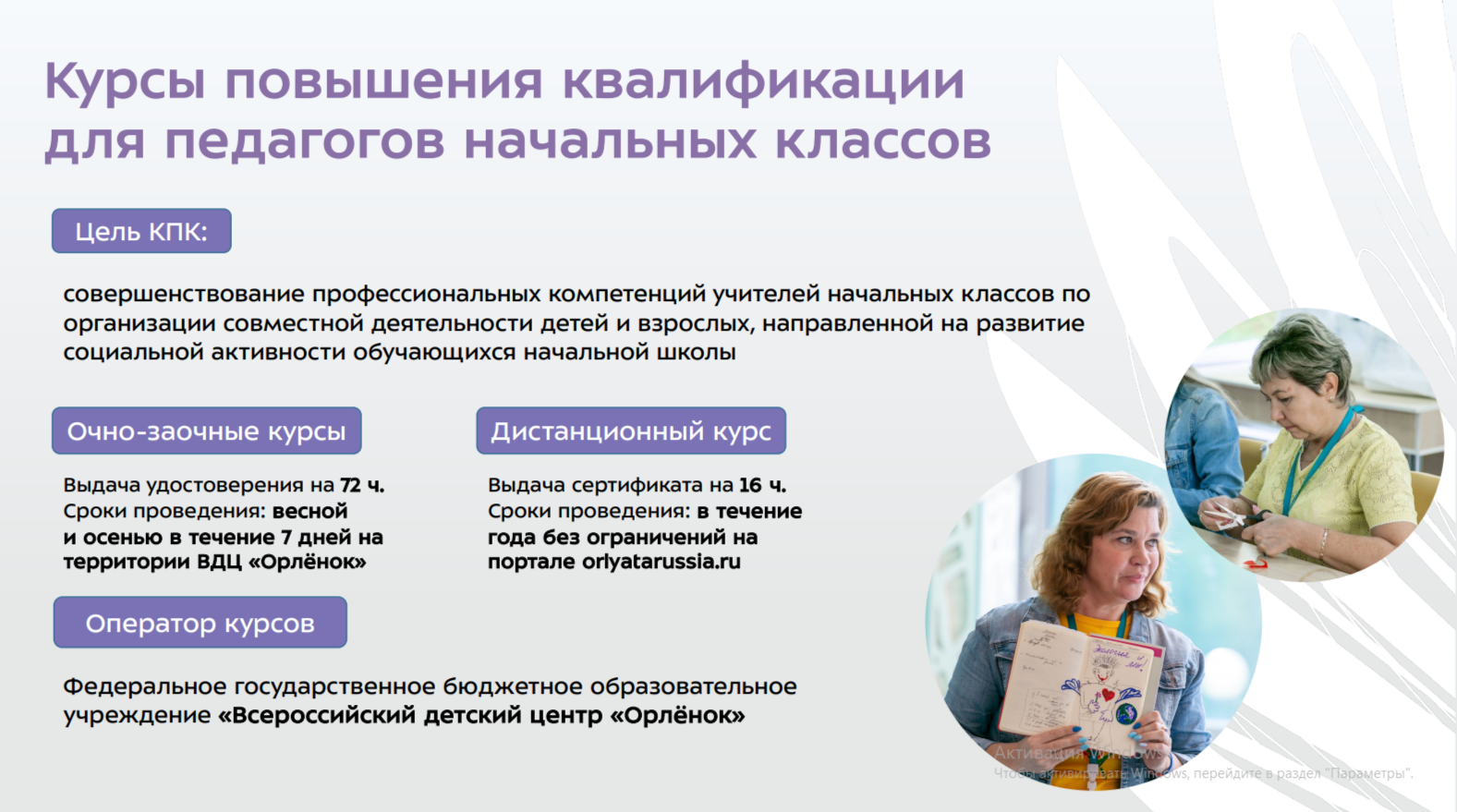 Программа в регионе


На июнь 2023г. в программе зарегистрировано 132  школы  Красноярского края 
     (15% от общего количества ОО). 
В 19 муниципальных территориях пока нет    участников программы. 
В 6 муниципальных территориях более 50% образовательных организаций стали участниками программы: 
     Большеулуйский район,
     Енисейский район, 
     Иланский район,
     Минусинский район,
     Уярский район,
     г. Сосновоборск
Уярский район - 9 школ из 12 включены в ряды проекта «Орлята России».
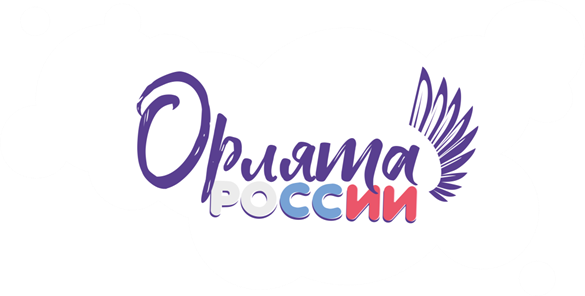 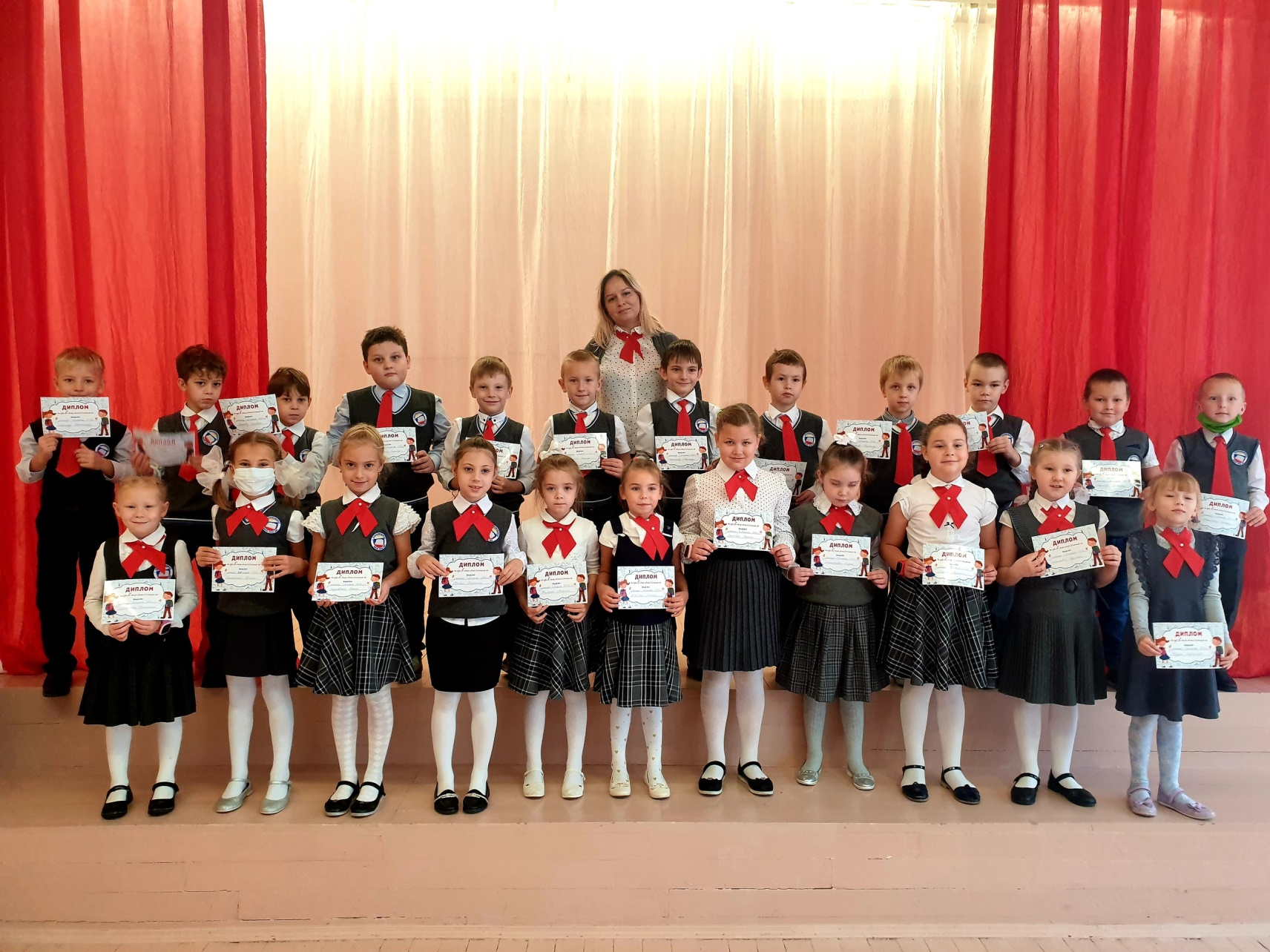 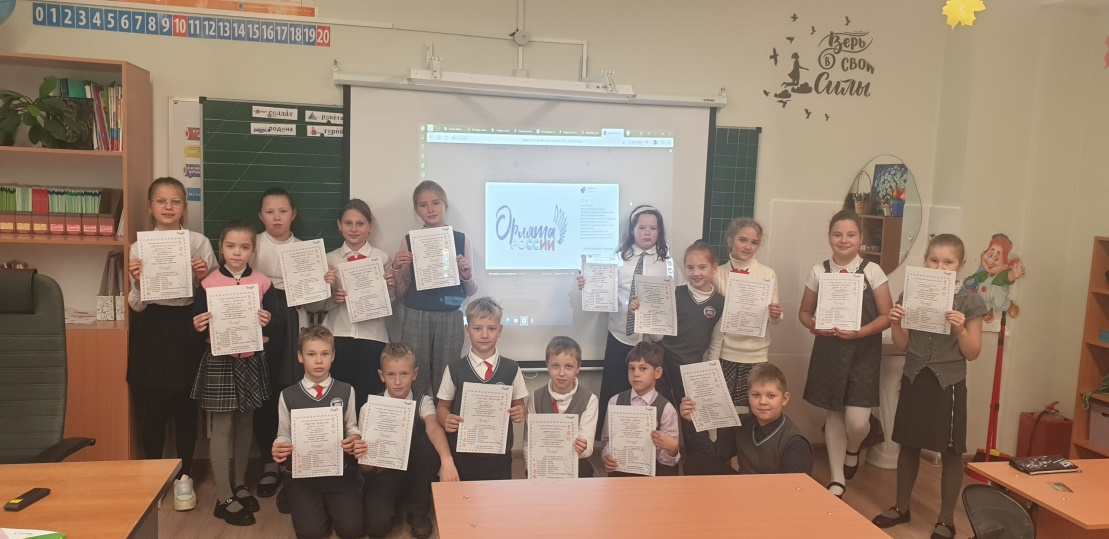 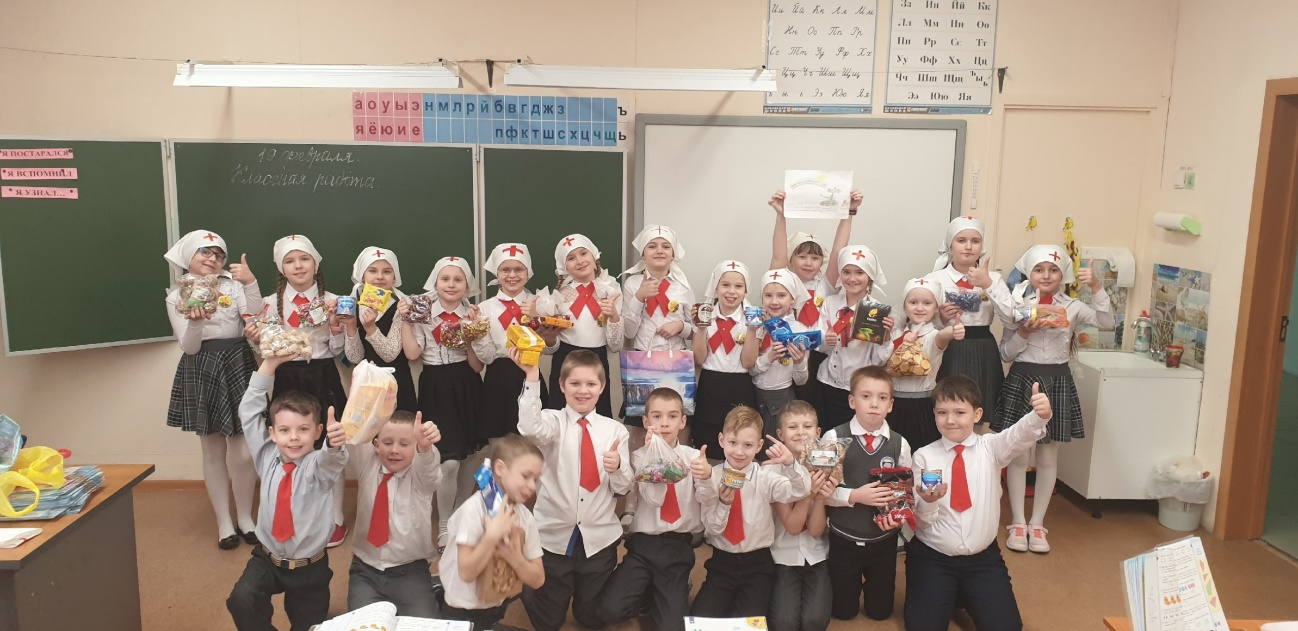 На 10.08.2023 г.
в Программе  «Орлята России» от Красноярского края  зарегистрировано:

2869 классов           71 755 учеников
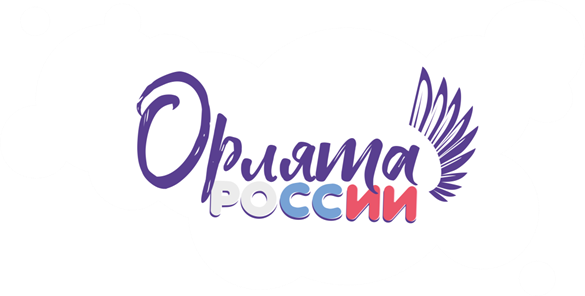 Программа в регионе
Апрель 2023 г. – 2 вебинара по реализации программы «Орлята России» в Красноярском крае
 (133 педагога, учителя начальных классов, зам.директора по ВР)
Май 2023 г. – Круглый стол «Программа «Орлята России» в контексте достижения воспитательных задач»
 (36 участников, учителя начальных классов)
Июнь-август 2023 г. – профильные смены «Содружество Орлят России»
 в 2022/2023 уч.г: пришкольные лагеря (1-2 классы), региональные лагеря (3-4 классы)
Июнь 2023 г. – определены Школы – Флагманы Программы 
«Орлята России» в Красноярском крае
МБОУ "Школа № 16 имени Героя Советского Союза 
И.А. Лапенкова«, г. Ачинск
МАОУ «Средняя школа №152 имени А.Д. Березина», г. Красноярск
Профильные смены «Содружество Орлят России»
 в 2022/2023 уч.г в Красноярском крае
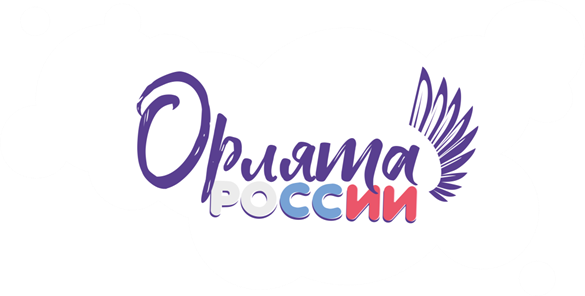 Пришкольные лагеря
 (1-2 классы)
Региональные лагеря
(3-4 классы)
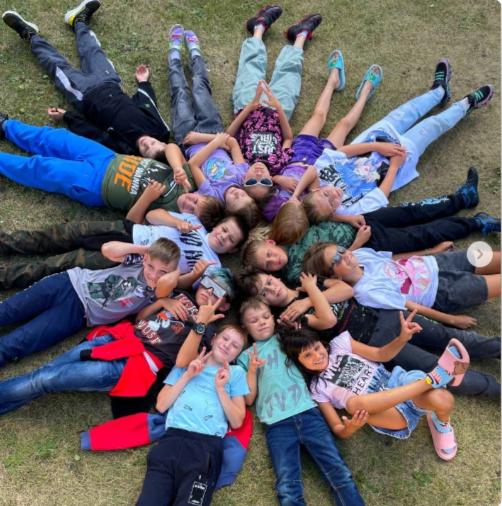 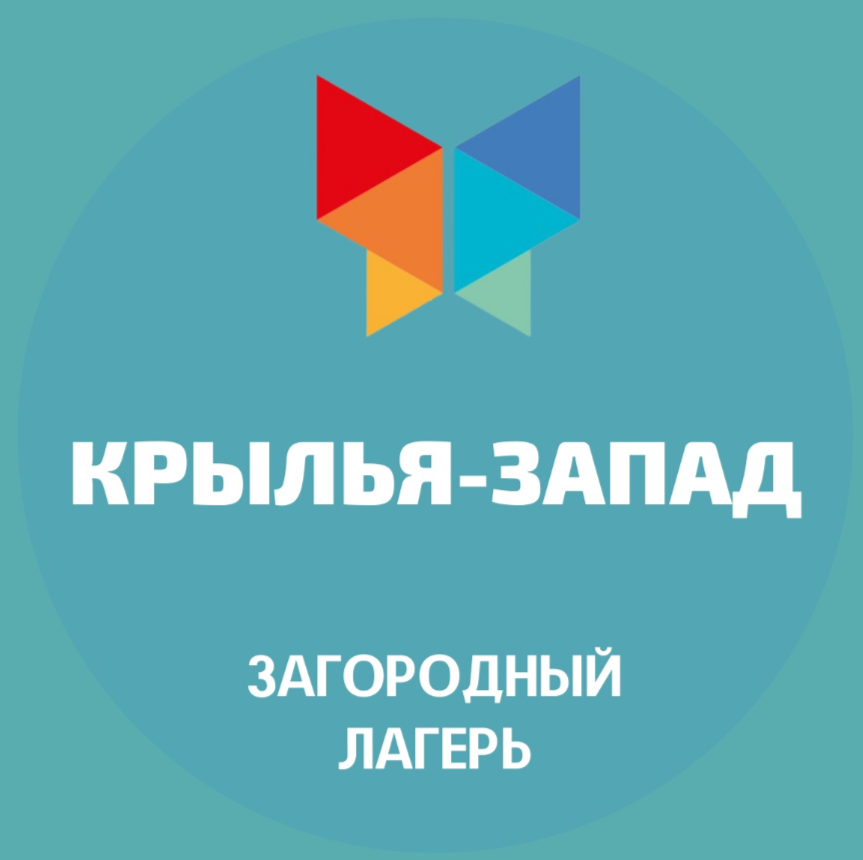 09.08-29.08.2023 – профильная смена Программы «Орлята России»  в детском загородном лагере «Крылья-Запад» МАОУ СШ «Комплекс Покровский»   (100 участников)
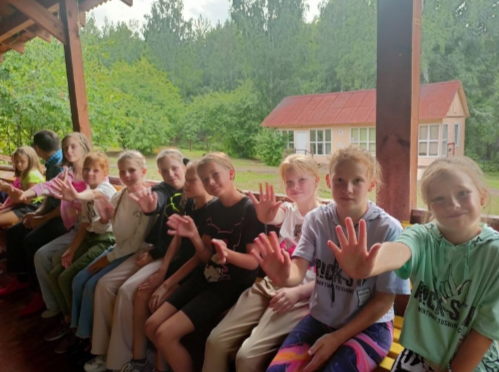 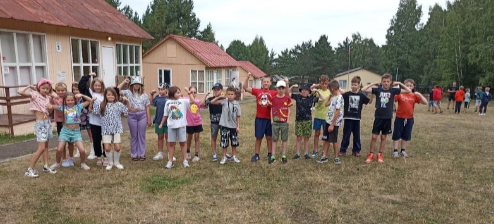 ПРОГРАММА В РЕГИОНЕ 2023/2024 учебный год
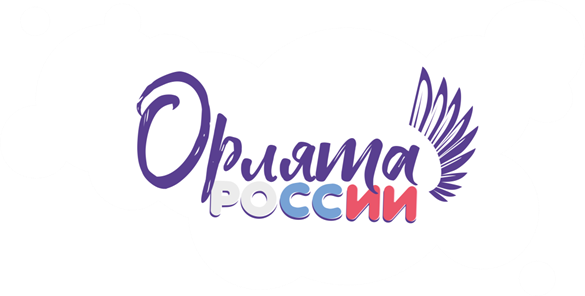 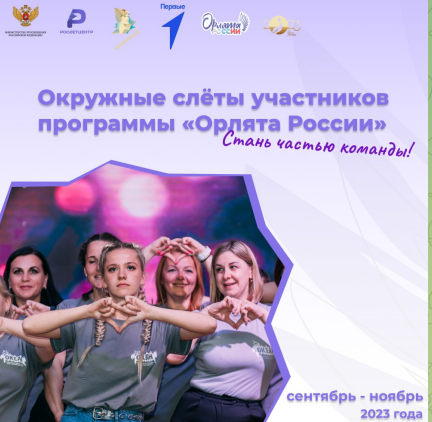 Участников форума определяет регион 
   (квота 28 человек)


     КОМАНДА РЕГИОНА:
учитель начальных классов
 советник директора по воспитанию/педагог-  организатор/старший вожатый
старшеклассник-наставник
ИРКУТСК, СЕНТЯБРЬ 2023 г.
ПРОСВЕТИТЕЛЬСКИЙ ПРОЕКТ для обучающихся 5-х классов «Я-ТЫ-ОН-ОНА-ВМЕСТЕ ЦЕЛАЯ СТРАНА»
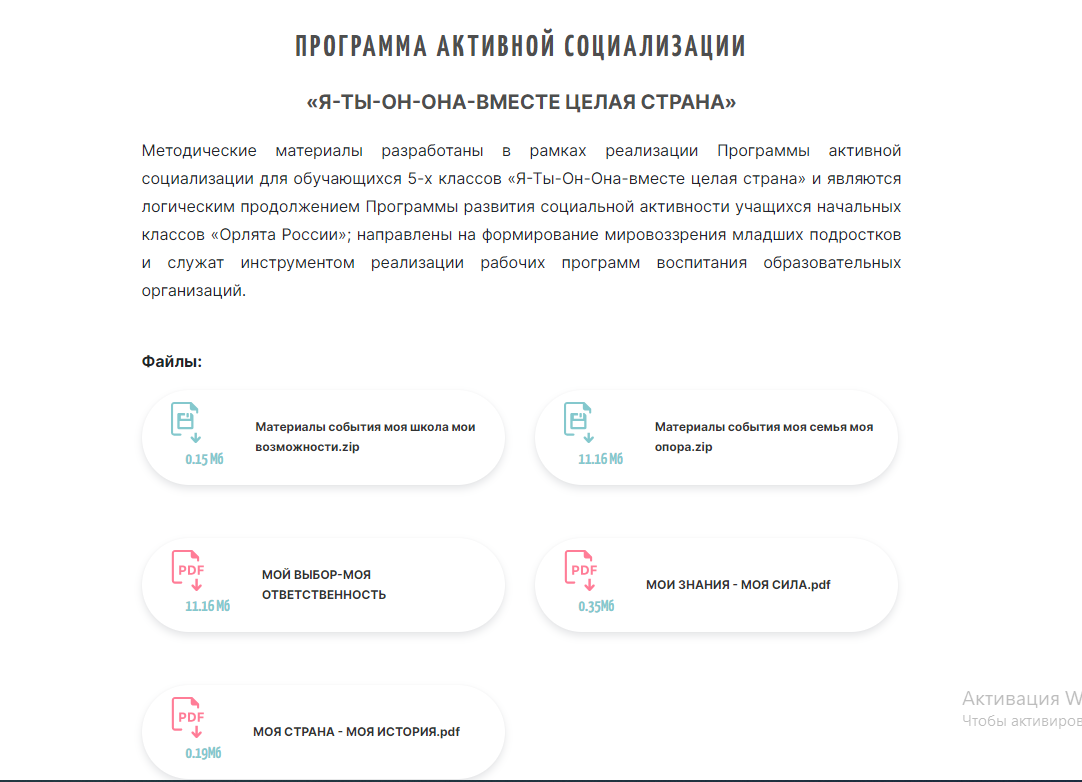 институтвоспитания.рф
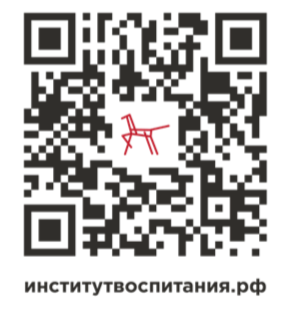 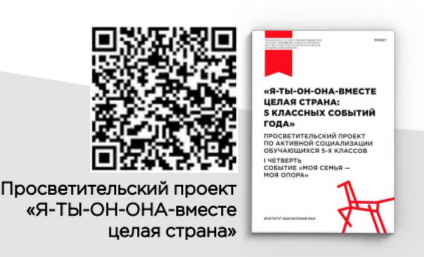 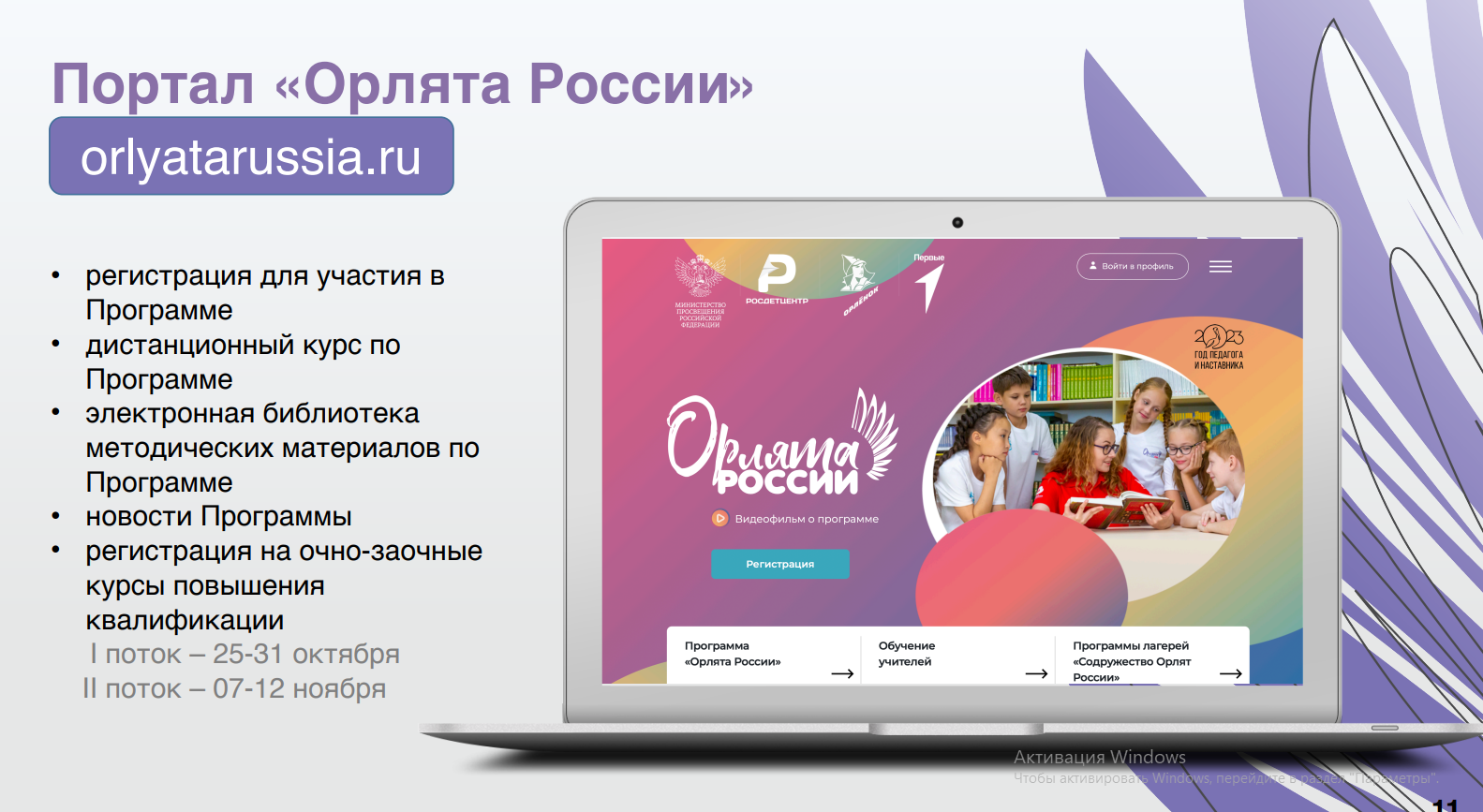 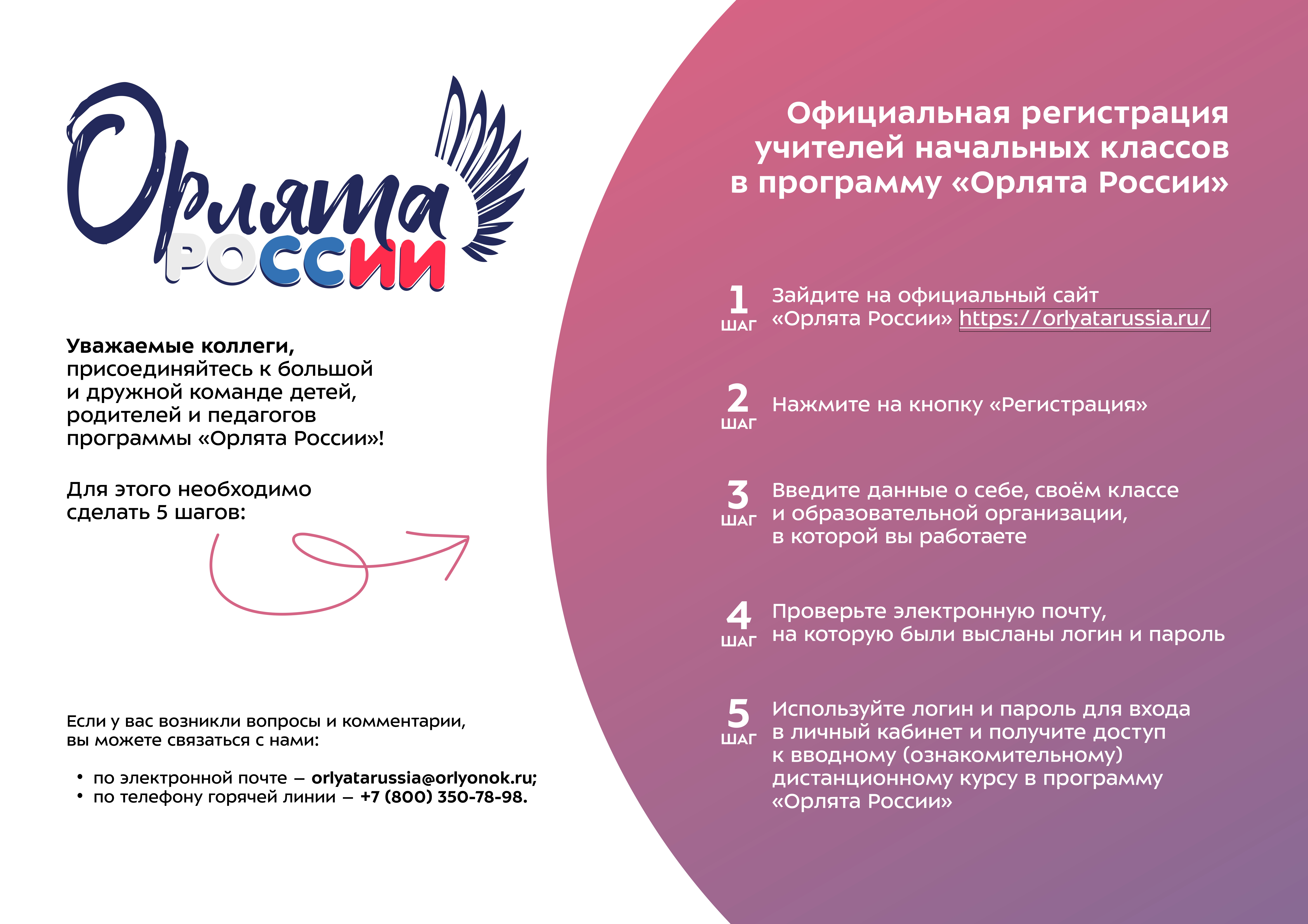 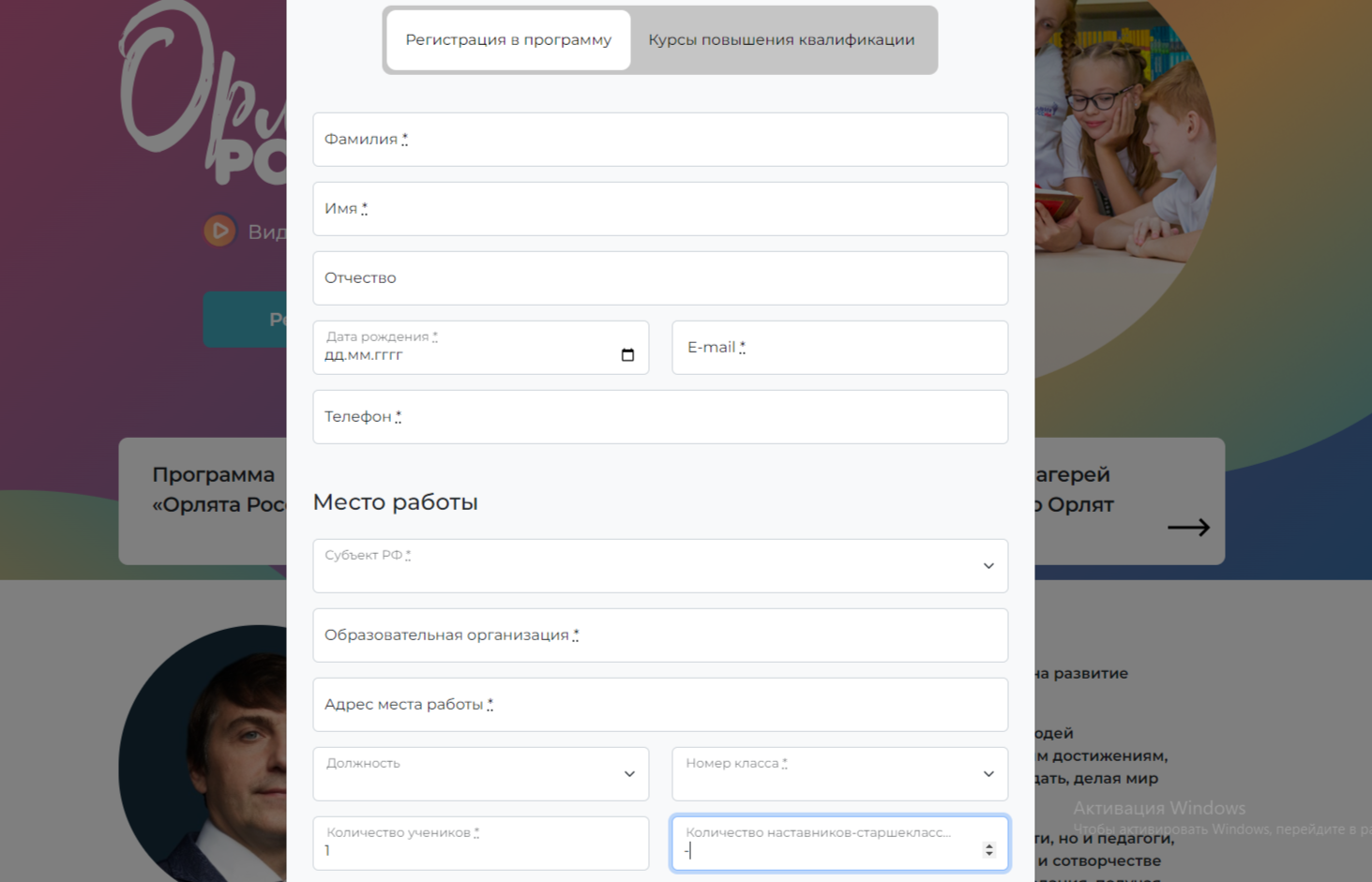 https://orlyatarussia.ru/
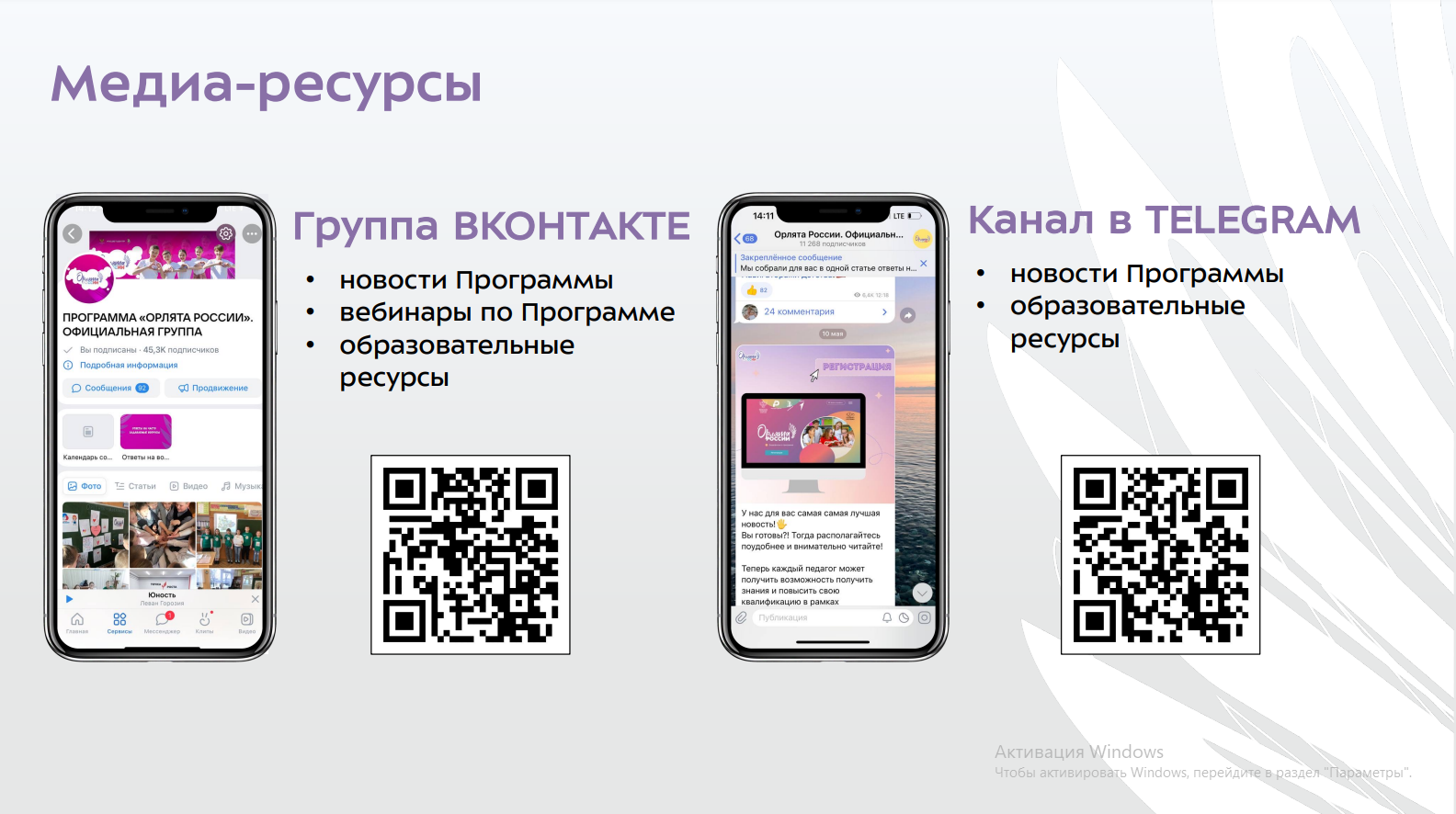 БЛАГОДАРЮ
ЗА ВНИМАНИЕ!
Потапова Елена Ивановна, региональный координатор программы  «Орлята России» в Красноярском крае,
 старший преподаватель кафедры дисциплин
 общественно-научного цикла и технологий воспитания КК ИПК 
 Тел.: 8(391)206-99-76 (доб. 778)     e-mail:potapova@kipk.ru